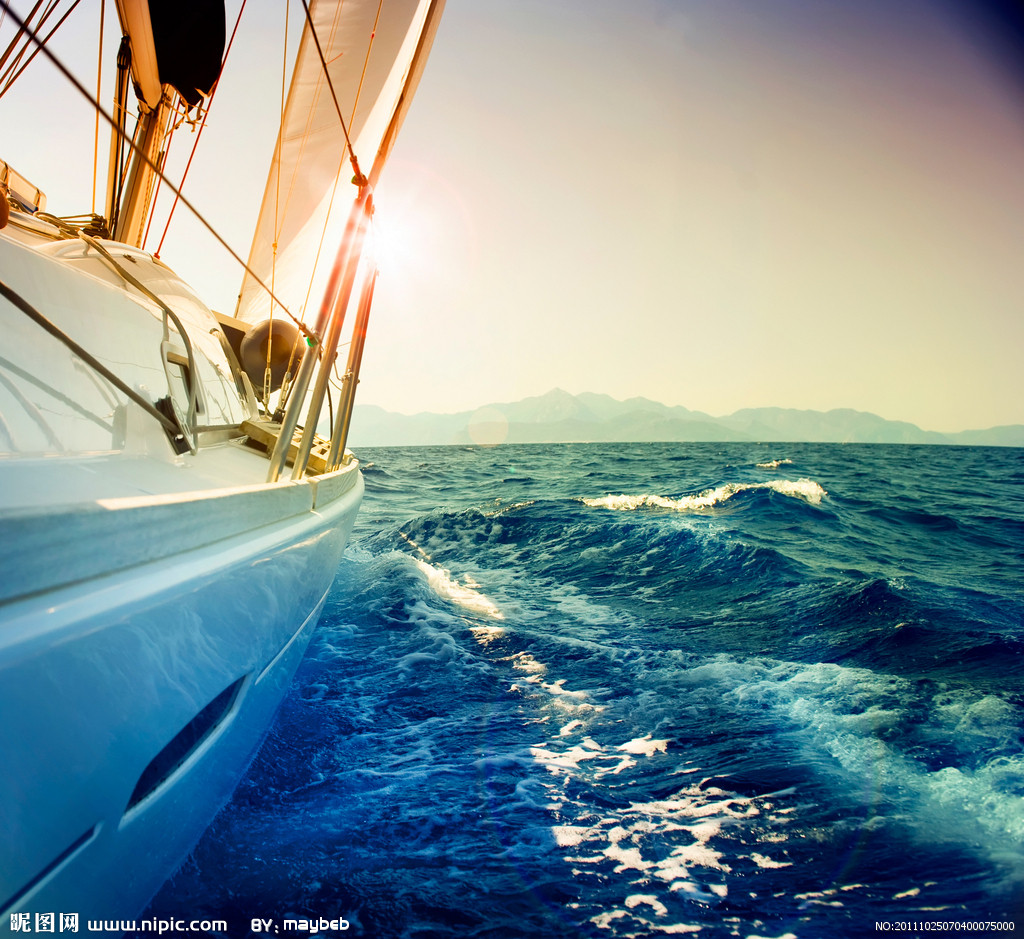 社会工作综合能力
目 录
考情说明——怎么考的
主要疑虑——热点问题
重点剖析——考了什么
备考指导——怎么应对
2
www.offcn.com
考情说明——怎么考的
全国统考：统一大纲、统一命题、统一组考
分省报名：各省人事网站
考试时间：2016年6月
主要疑虑——热点问题
政策问题：
拿证之后会不会涨工资？
将来是不是持证上岗，无证是不是全部下岗？
2015年8月，人社部取消了211项职业资格，社会工作师将来会取消吗？
社会工作会纳入事业编吗？
主要疑虑——热点问题
学生问题：
不是学社工的，能不能报考？
学社工的，怎么快速通过？
2015年社会工作者考试教材已经进行了大幅改版，2016年社会工作者初级教材会改版么？
重点剖析——考了什么
第一章   社会工作的目标、对象及主要领域	
第二章   社会工作价值观与专业伦理	
第三章   人类行为与社会环境
1.【2015-国家】下列社会工作计划中.突出体现社会工作“促进发展目标”的是（   ）。
A.自闭症儿童音乐治疗计划			
B.青少年网络成瘾干预计划
C.老年人自杀危机干预计划			
D.新居民子女成长向导计划
1.解救危难
          危难是因社会或个人原因，个体的身体受到严重损伤、个人的基本生活能力受到严重削弱，致使其自身生存受到严重威胁，以致生命遭遇危机的状态。面对危难，社会工作的基本目标就是寻求资源（包括物质资源和社会资源），支持受助者，帮助他们走出困境。社会工作的目标就是帮助他们脱离危难。
2.缓解困难
         人生的不同发展阶段会遇到不同的困难，有些困难是一般性的，是人们都会遇到的，这些困难常常由当事人及其家庭、亲友自己解决。社会工作的目标就是帮助有困难、有需要的人缓解压力、克服困难。
3.激发潜能
         社会工作强调“助人自助”，这里的核心是要增强服务对象的内在能力。社会工作者的工作就是要激发他们被压抑、被忽视的能力，调动其内在积极性，并配以外部条件，帮助其走出困境。
4.促进发展
         促进自我发展的目标是指要实现人与社会环境的相互协调，使个人和社会都能更好地发挥功能。在现代社会，增加人们的知识和技能、增强克服不利因素的能力、提高个人与社会协调的能力都在发展之列。
2.【2015-国家】某服务对象与社会工作者小张配合良好。对其很信任。有一天，该服务对象告诉小张自己盗窃了公司的重要物品。没人发现，请求小张保密。根据社会工作价值观与专业伦理，此时，小张最合适的做法是（   ）。
A.替服务对象保密					
B.对此事不作反应
C.陪同服务对象向公安部门自首		
D.让服务对象将偷盗的物品悄悄送回公司
注重为服务对象保密的原则
          社会工作者应当保护服务对象的隐私。未经服务对象同意或允许，社会工作者不得向第三方透露涉及服务对象个人身份资料和其他可能危害服务对象权益的隐私信息。除非在特别情况下必须透露有关信息时，社会工作者应向机构或有关部门报告，并告知服务对象有限度公开隐私信息的必要性及采取相关保护措施。如果在紧急情形下，必须打破保密原则而来不及提出报告时，社会工作者事后应当提供相关的证据并补办手续，以记录必要的工作程序。 但在社会工作实务中，绝对保密是难以做到的，所谓的保密原则，更经常地是指相对保密。
3.【2015-国家】小丽大学毕业后进入社会工作服务机构工作。由于当地社会工作刚刚起步，社会工作服务机构不多。同行之间互动很少。为了更好地融入这个群体，她报名参加了社会工作者协会的继续教育培训，并注册成为该协会会员。根据马斯洛的需要层次论，小丽追求的是（   ）的需要。
A.安全				B.归属与爱		
C.尊重				D.自我实现
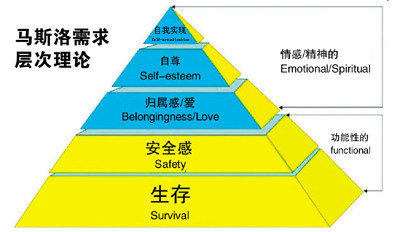 自我实现的需要
         这是最高层次的需要，它是指实现个人理想、抱负，发挥个人的最大潜能，完成与自己的能力相称的一切事情的需要，也是一种自我价值得到体现的需要。自我实现的需要是在努力发挥自己的潜力，使自己越来越成为自己所期望的人。
重点剖析——考了什么
第四章   个案工作方法	
第五章   小组工作方法	
第六章   社区工作方法
4.【2015-国家】服务对象：“……我总是这样，我有时候想我是不是疯了”。社会工作者：“您刚才说的意思是，您一遇到有反对意见，就觉得受不了了吗?”上述对话中，社会工作者使用的引领性技巧是（   ）。
A.对焦				B.澄清		
C.摘要				D.对质
澄清
         社会工作者引导服务对象重新整理模糊不清的经验和感受。例如，对于服务对象的模糊不清的表达，社会工作者可以进一步加以明确：“您刚才说的意思是……是吗?”或者“听了您刚才的话，我的理解是……对吗?”
5.【2015-国家】在小组工作的中期转折阶段，小组成员关系走向亲密化，小组内部权力竞争开始。此时，社会工作者的工作重点是（   ）。
A.增强组员对小组的认同感				
B.处理小组冲突
C.形成稳定的小组关系结构				
D.协助组员把认知转变为行动
面对小组的特点，社会工作者在转折阶段的工作重点在于处理小组冲突。具体来就说就是：
（1）处理抗拒行为；
（2）协调和处理冲突：
（3）保持组员对整体目标的意识；
（4）协助组员重新建构小组：
（5）适当控制小组的进程。
6.【2015-国家】在社区工作中，社会工作者通过多种途径加强社区居民对自身权利和义务的了解，提升居民解决社区问题的信心，提高居民参与社区事务的能力。这反映了社区工作中的（   ）。
A.过程目标			B.任务目标			
C.伦理目标			D.评估目标
所谓任务目标，是指解决一些特定的社会问题，包括完成一项具体的工作，满足社区需要，达到一定的社会福利目标等，如修桥铺路、安置无家可归者、解决社区环境污染问题等。
        所谓过程目标，是指促进社区居民的一般能力。如加强社区居民对公民权利和义务的了解，增强居民社区问题的能力、信心和技巧，发现和培育社区居民骨干参与社区事务，建立社区内不同群体的合作关系等。
重点剖析——考了什么
第七章   社会工作行政	
第八章   社会工作研究	
第九章   社会政策与法规
7.【2015-国家】某社会工作服务机构总干事在每周一主持召开由各部门负责人参加的例会上，一般会在布置完各部门的工作后，强调部门间分工合作的重要性。该总干事的这项工作属于社会工作服务机构运作中的（   ）。
A.授权				B.培训		
C.评估				D.协调
社会服务机构的运作，主要是指机构内部的动态机制，即通过授权、协调、沟通、控制等过程，推动机构内部各部门、各岗位的运作。
授权是指上级主管部门适当地将职权移交给下属的过程。
协调是将社会服务机构中各部门的活动化为一致性行动的过程，通过发挥团队精神，顺利执行各部门的活动，达到共同目标。协调的主要目的是促进各部门的密切配合、分工合作，以便如期达到工作目标；推动各部门和员工步调一致.化个别努力为集体合作的行动，增进组织效率。
8.【2015-国家】问卷设计中问题有态度、行为和状态三种类型：下列问题中，属于状态类型问题的

A.您对社会工作服务项目策划的培训有何评价?
B.您如何评价当前的政府购买社会工作服务?
C.过去一个月您参加过几次读书会活动?
D.您的专业是社会工作吗?
问题是问卷的核心所在，有态度、行为和状态三种类型。
态度说明对某个议题的看法，如“你对XY社工师事务所提供的服务满意吗”；
行为代表实际行动状况，如“过去一星期你上过网吧几次”；
状态涉及人口社会特征、个人经历及其他信息，如性别、年龄、文化程度、婚姻状况、收入水平等。
9. （多选）【2015-国家】救助站工作人员在街头发现了身无分文的流浪乞讨人员小何，将其接到救助站的第二晚，小何突然发烧。救助站可为小何提供的救助服务有（   ）。
A.及时将其送医院救治					
B.提供符合基本条件的住处
C.给予一定的生活救济金				
D.提供符合食品卫生要求的食物
E.病愈后提供返回其居住地的乘车凭证
《救助管理办法》规定，救助站主要提供以下救助服务：
一是提供符合食品卫生要求的食物；
二是提供符合基本条件的住处；
三是对在站内突发急病的，及时送医院救治；
四是帮助与其亲属或者所在单位联系；
五是对没有交通费返回其居住地或者所在单位的，提供乘车凭证。
备考指导——怎么应对
一    掌握概念，理解为重
二  《综合能力》是基础
三    真题演练，摸清思路
四     牢记宗旨，助人自助
五     培训梳理，扫清盲点